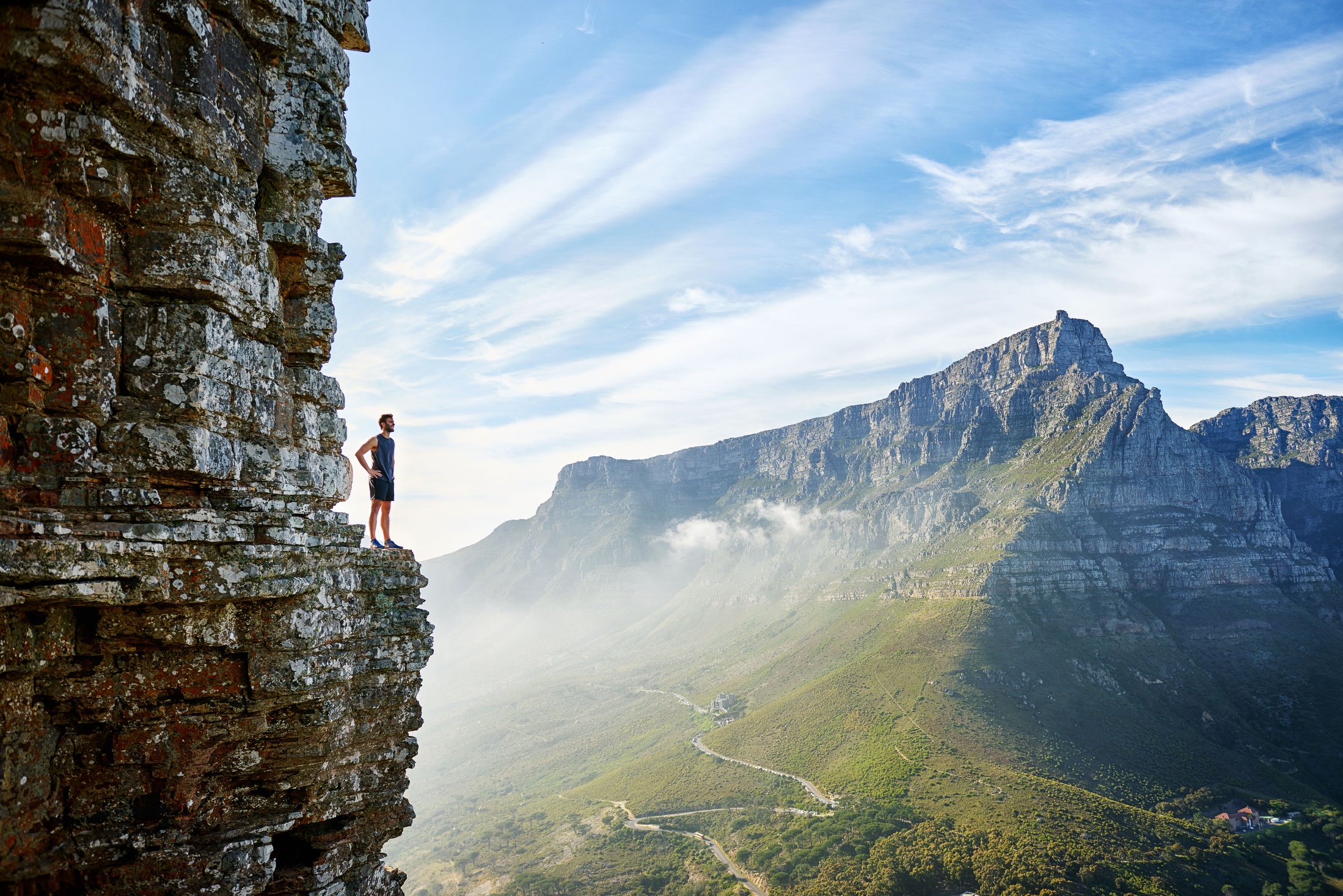 НАМ ЧЕТВЕРТЬ ВЕКА,И УДАЧУМЫ ПРОДОЛЖАЕМ ПРИНОСИТЬ
ГК «ШАГ»
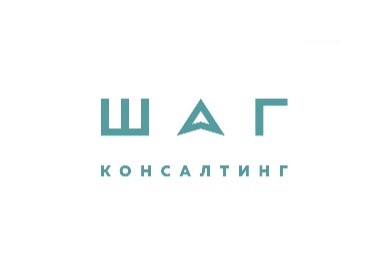 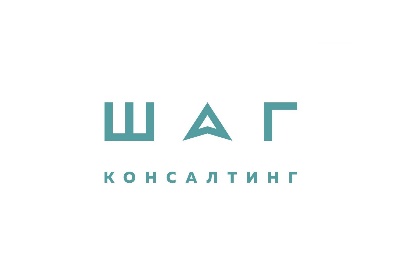 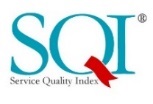 ГРУППА КОМПАНИЙ «ШАГ»
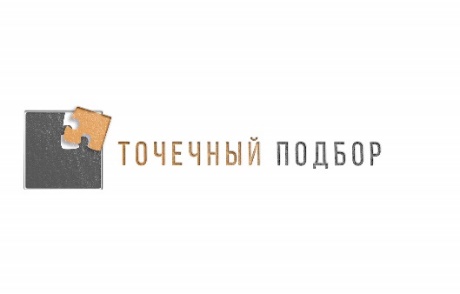 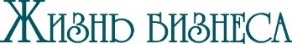 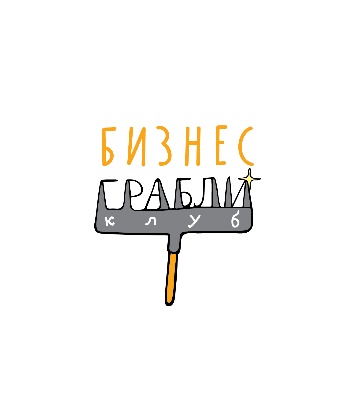 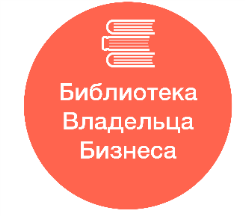 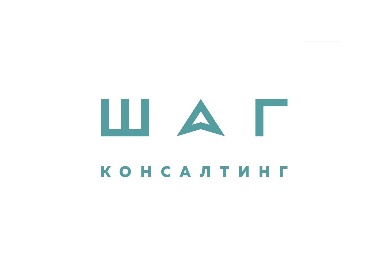 2
ШАГ КОНСАЛТИНГ
Компания основана в 1994 г.
Наш опыт работы составляет 25 лет.
Мы занимаем 1 место в рейтинге консалтинговых компаний России на основе реальных отзывов клиентов
Более 60% повторных заказов от наших клиентов говорят о качестве и эффективности услуг «ШАГа», а также об индивидуальном подходе к каждой задаче
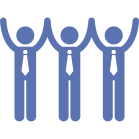 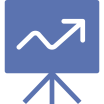 НАШ ОПЫТ
РЕАЛЬНЫЙ РЕЗУЛЬТАТ
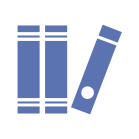 Мы выполнили 886 консалтинговых проектов для более чем 260 российских и зарубежных компаний
Мы гордимся тем, что наши клиенты – лидеры своих рынков
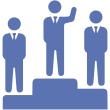 СОЗДАЕМ ЛИДЕРОВ
ПРОЕКТЫ
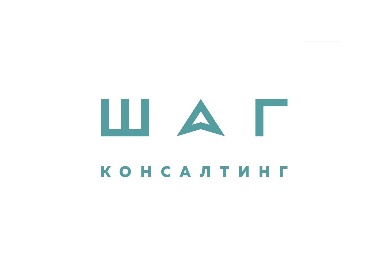 3
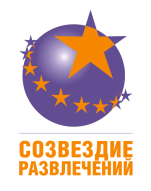 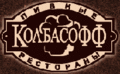 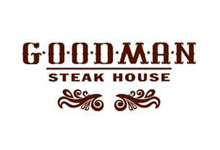 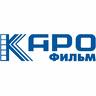 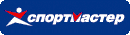 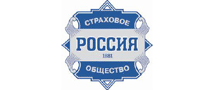 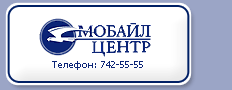 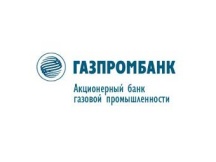 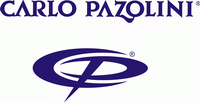 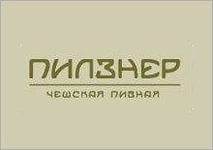 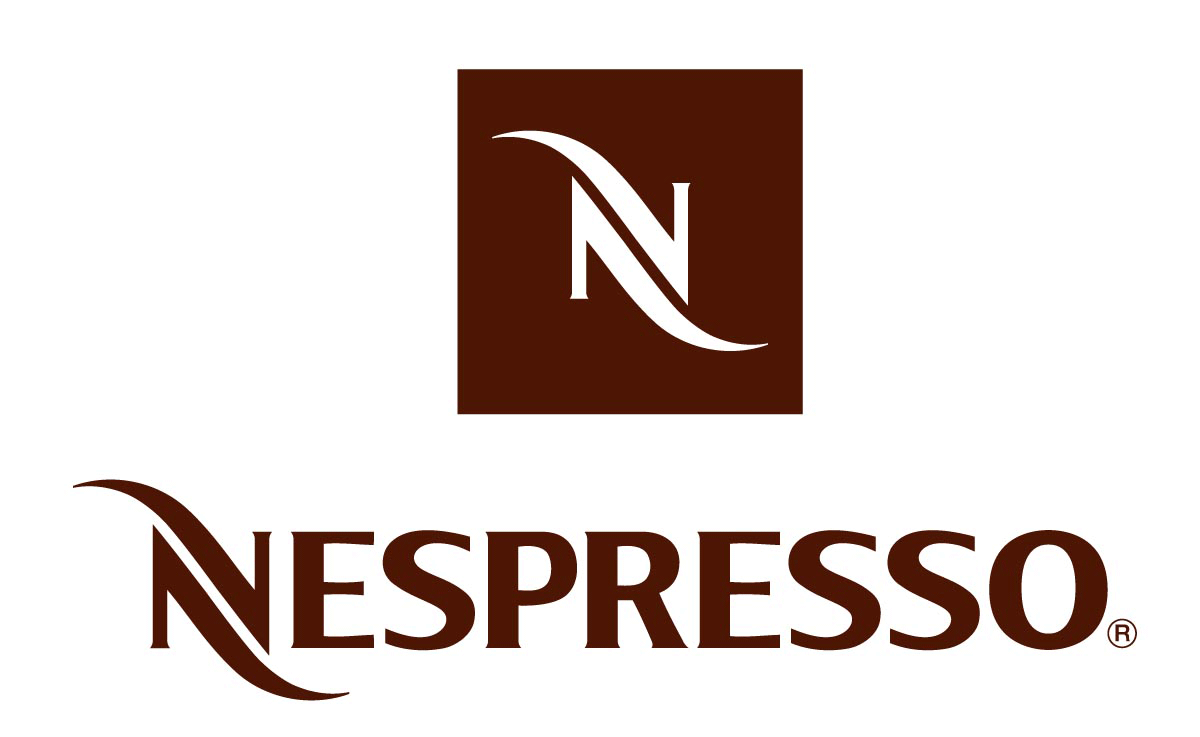 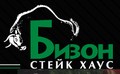 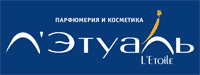 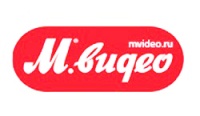 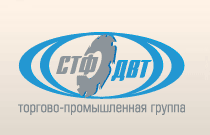 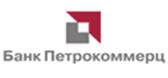 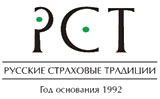 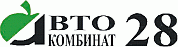 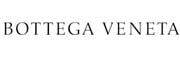 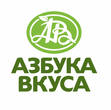 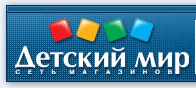 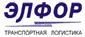 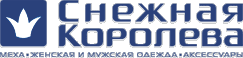 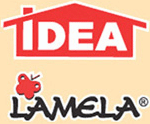 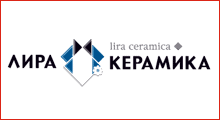 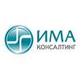 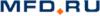 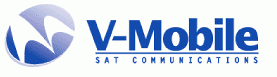 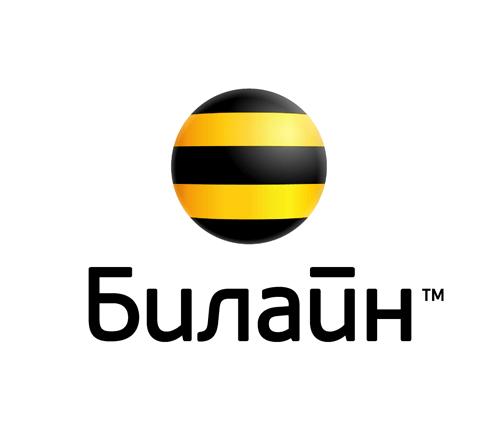 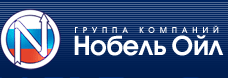 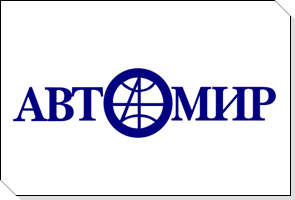 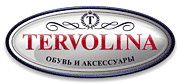 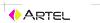 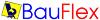 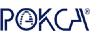 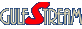 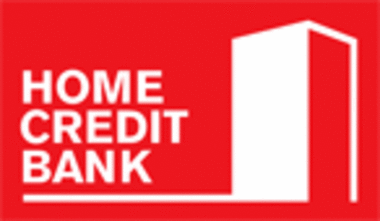 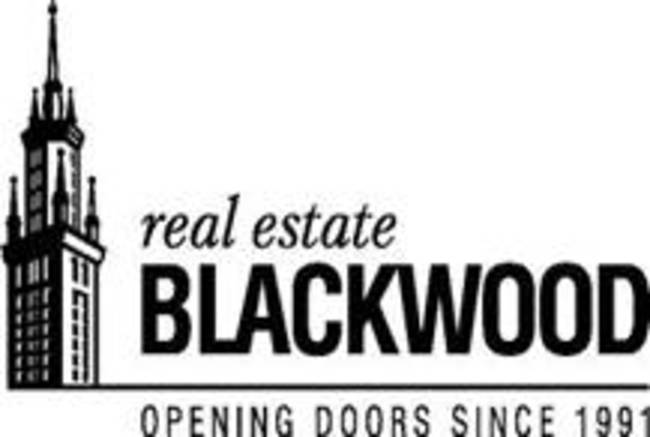 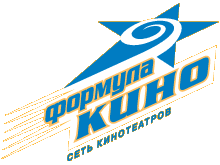 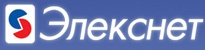 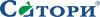 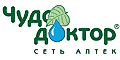 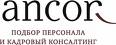 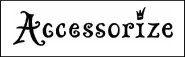 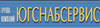 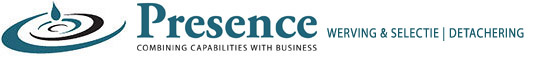 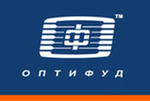 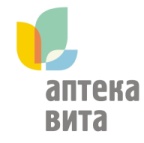 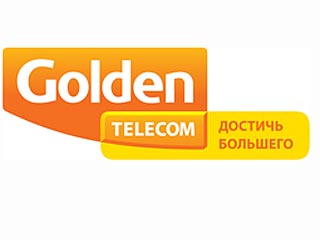 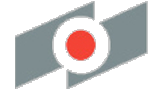 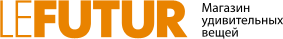 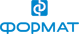 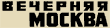 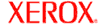 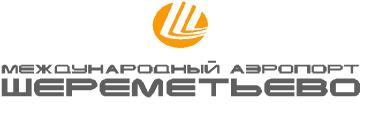 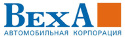 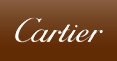 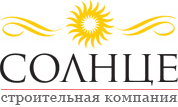 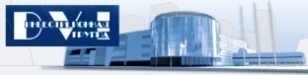 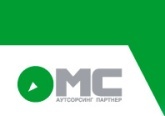 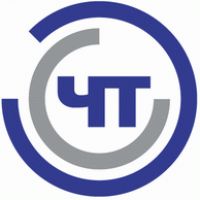 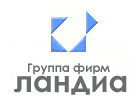 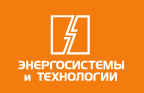 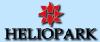 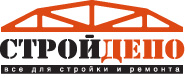 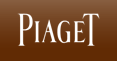 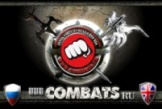 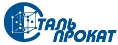 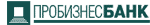 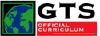 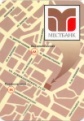 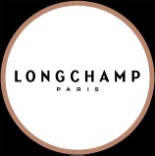 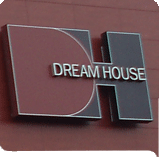 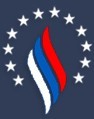 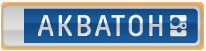 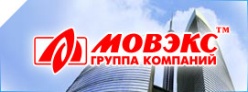 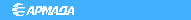 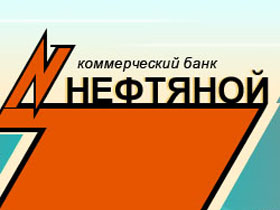 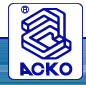 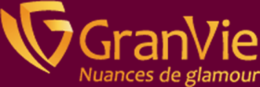 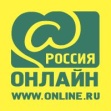 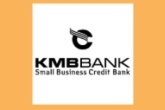 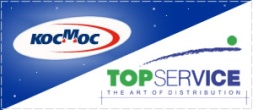 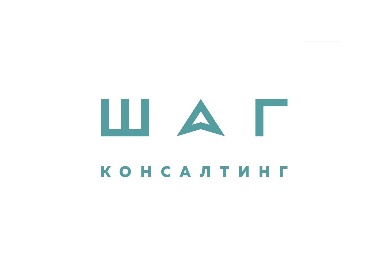 4
SQI MANAGEMENT
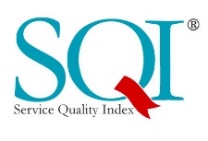 18
193
209
лет практики оценки качества сервиса
клиентских компаний, из них 9 с международными брендами
бренда 
оценены в рамках инициативных исследований
10000
543
проекта по оценке качества сервиса
проверок в месяц
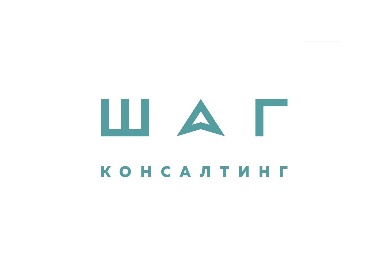 5
Наши клиенты
SQI MANAGEMENT
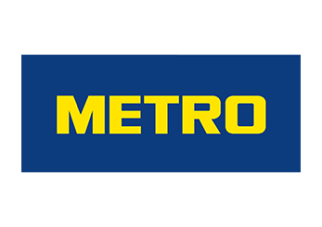 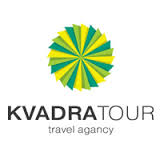 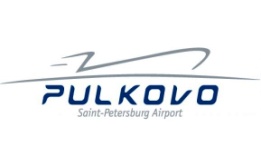 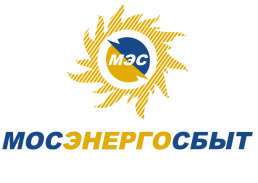 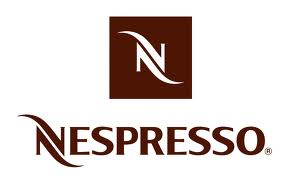 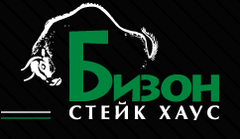 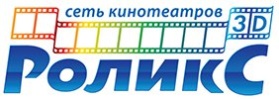 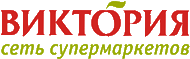 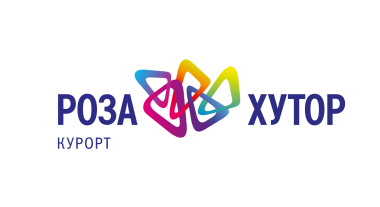 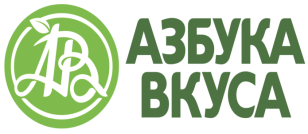 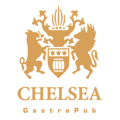 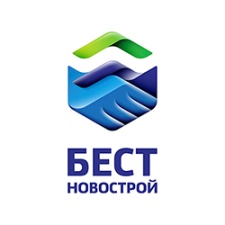 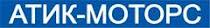 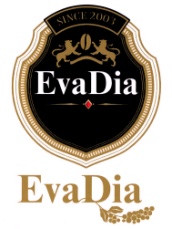 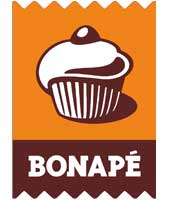 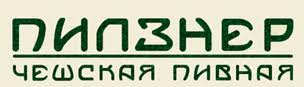 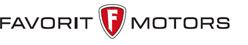 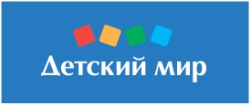 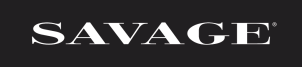 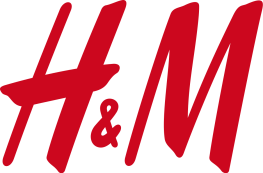 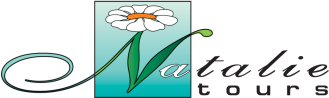 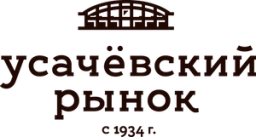 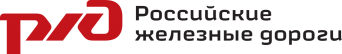 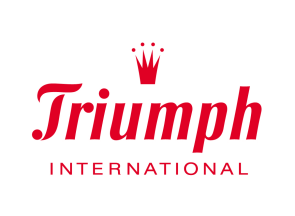 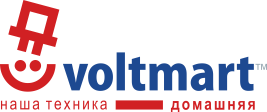 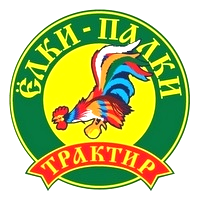 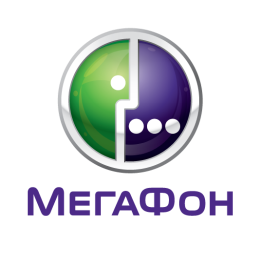 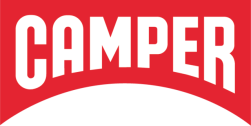 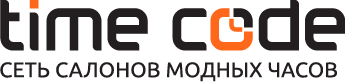 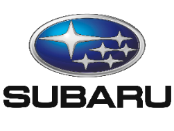 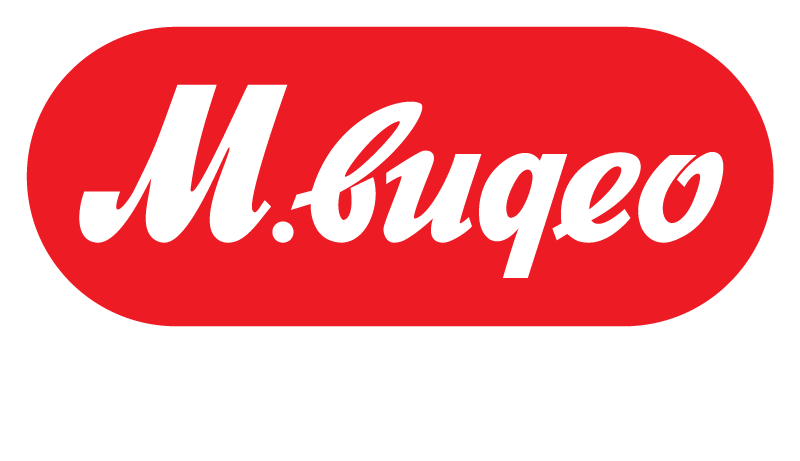 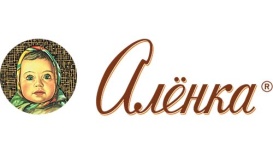 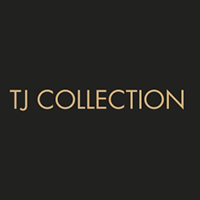 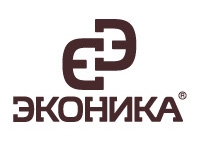 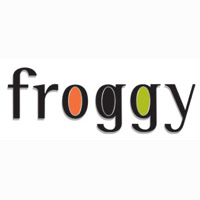 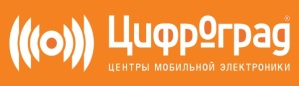 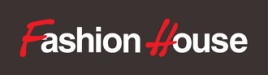 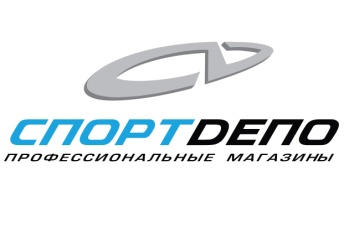 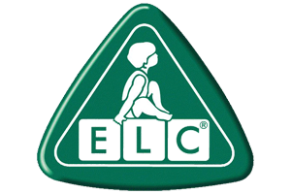 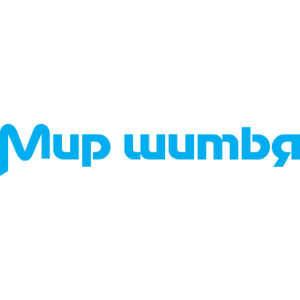 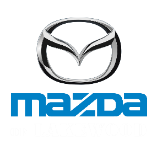 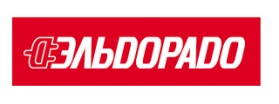 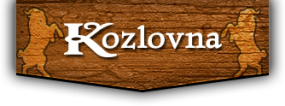 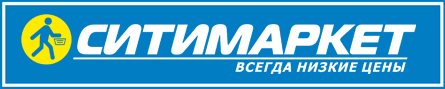 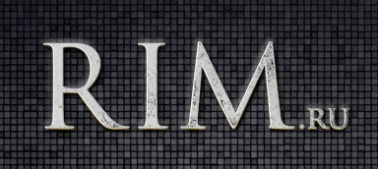 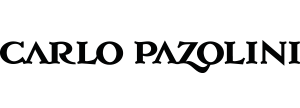 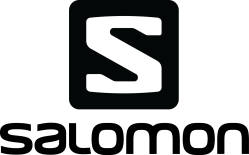 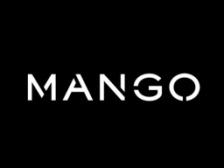 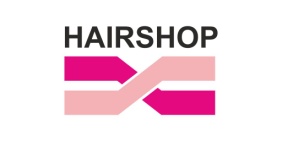 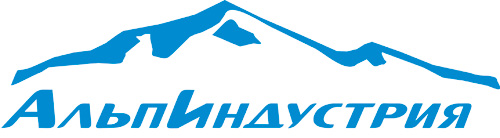 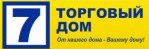 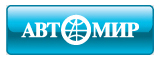 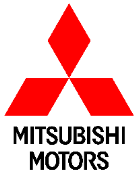 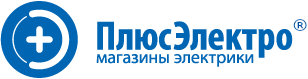 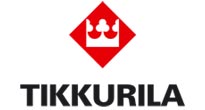 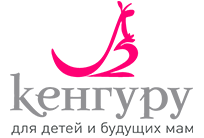 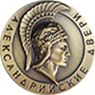 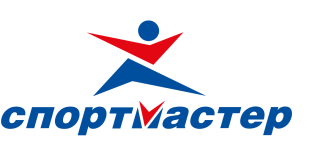 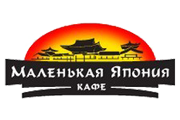 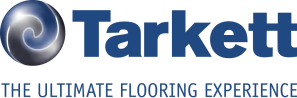 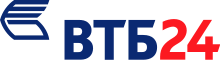 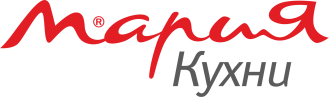 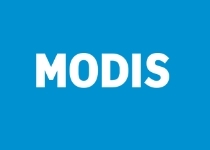 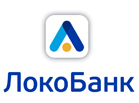 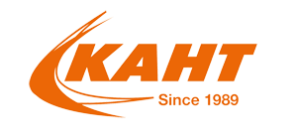 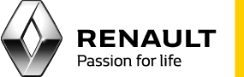 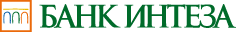 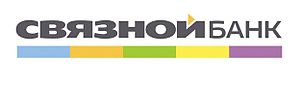 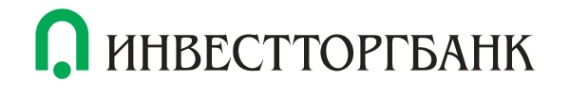 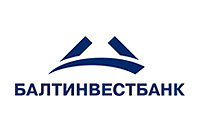 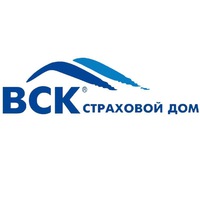 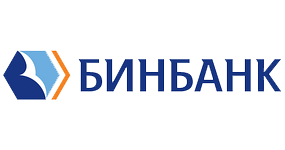 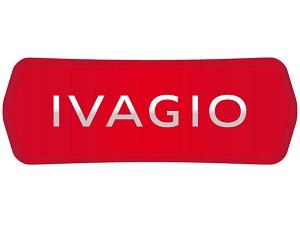 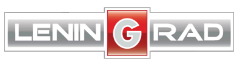 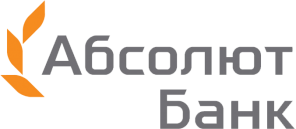 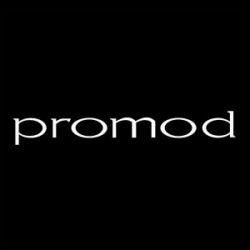 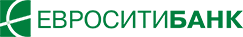 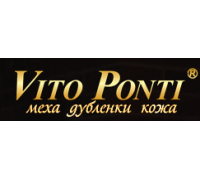 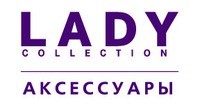 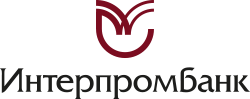 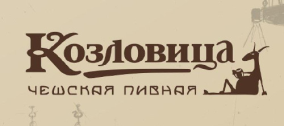 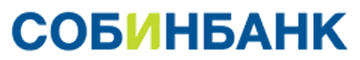 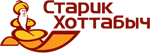 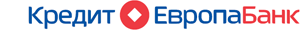 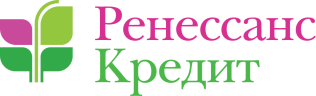 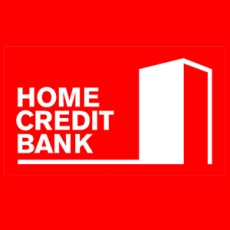 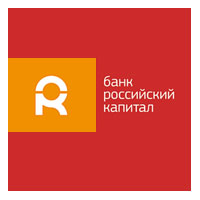 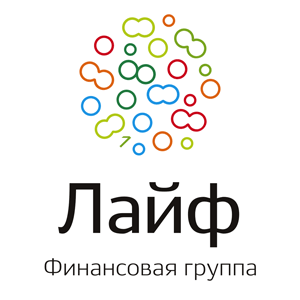 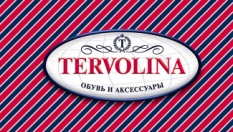 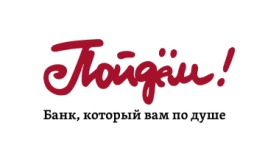 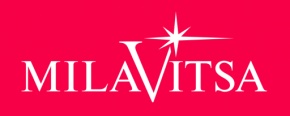 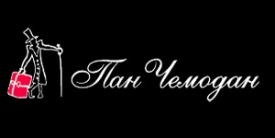 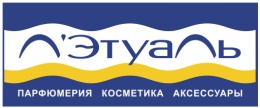 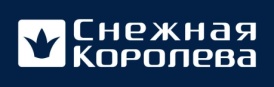 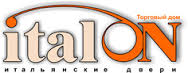 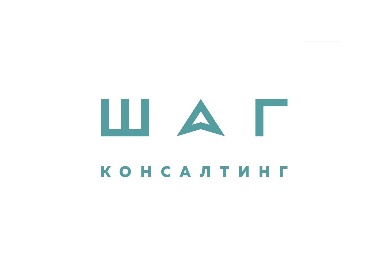 6
Наши клиенты
SQI MANAGEMENT
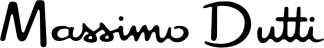 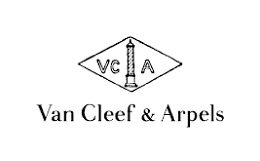 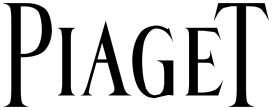 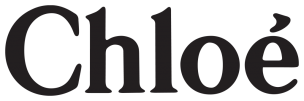 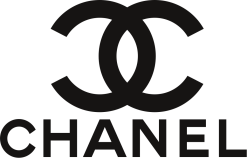 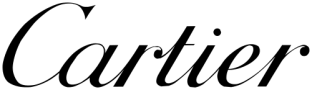 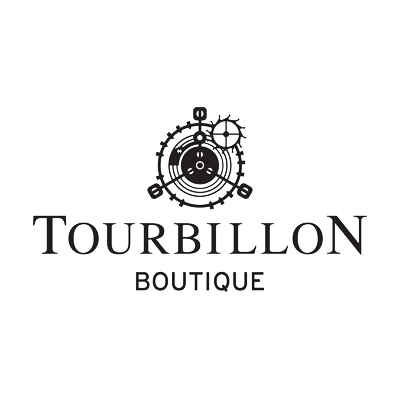 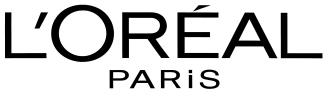 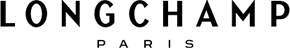 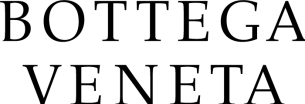 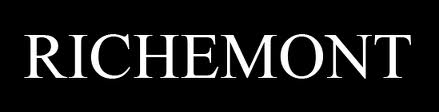 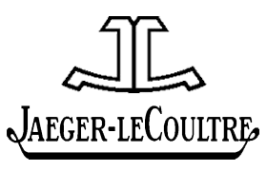 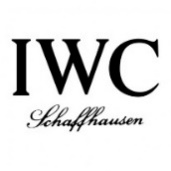 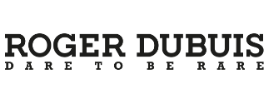 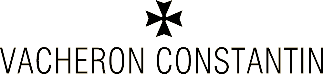 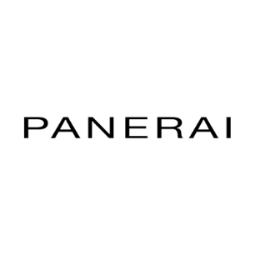 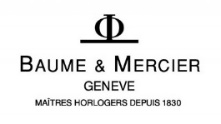 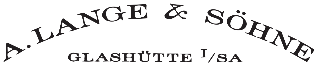 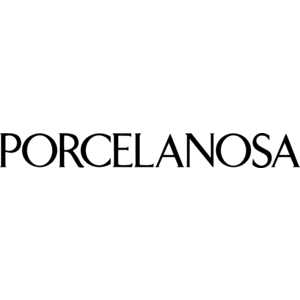 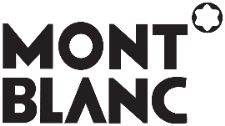 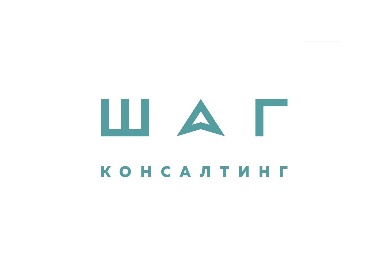 7
ТОЧЕЧНЫЙ ПОДБОР
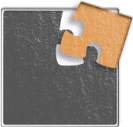 более 100
7
37
закрытых вакансий
лет (с 2012 г.)
компаний
ОТРАСЛИ
РАЗМЕР КОМПАНИЙ
УРОВЕНЬ ПОЗИЦИЙ
от крупной сети управляющей более, чем 800 магазинами до небольшой оптовой компании со штатом 15-20 человек
розница, опт, производство, логистика, строительство, девелопмент, ресторанный бизнес, иностранные представительства, финансовые организации
от менеджера по продажам до Генерального директора
Повторяющиеся заказы
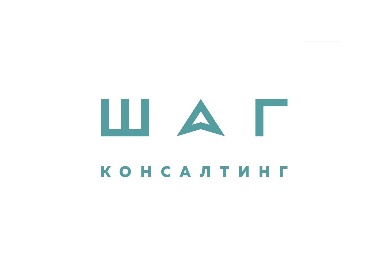 8
ЖИЗНЬ БИЗНЕСА
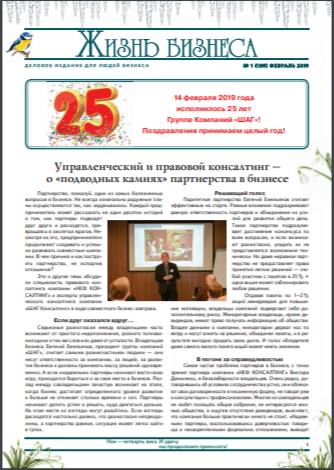 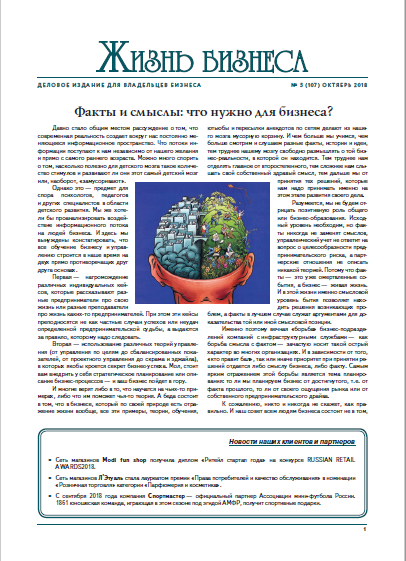 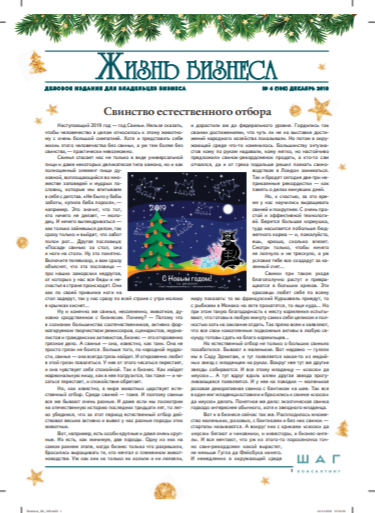 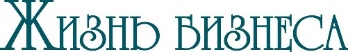 Сугубо свой. Сугубо «для наших»
600
18
109
лет – первый номер вышел в январе 2001
номеров
экземпляров – тираж
Электронная и печатная версия
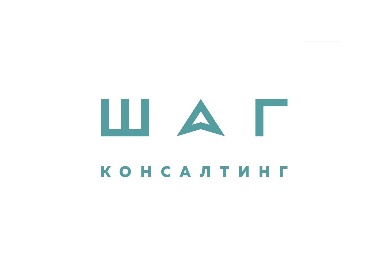 9
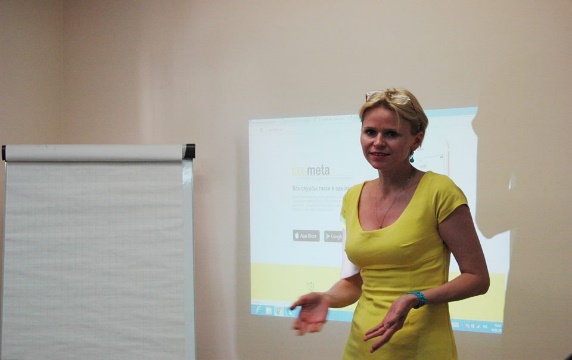 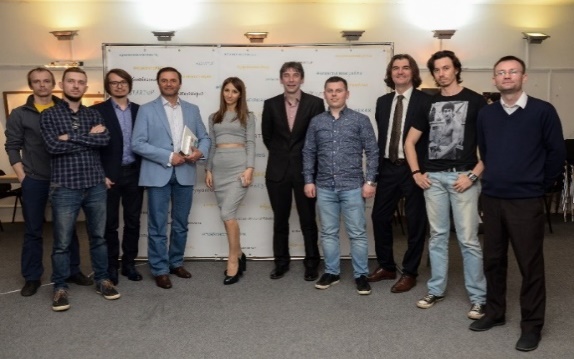 БИЗНЕС-ГРАБЛИ КЛУБ
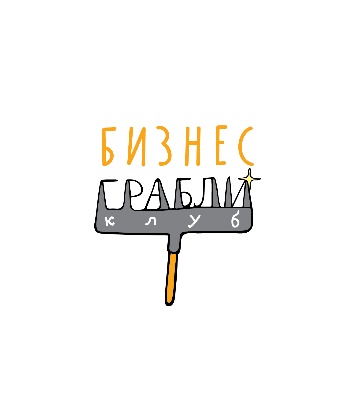 Год основания – 2015
Провели 17 встреч
Новый вид консалтинга – «Перекрестное опыление»
Обмен опытом между предпринимателями разных поколений
Групповой «свежий взгляд»
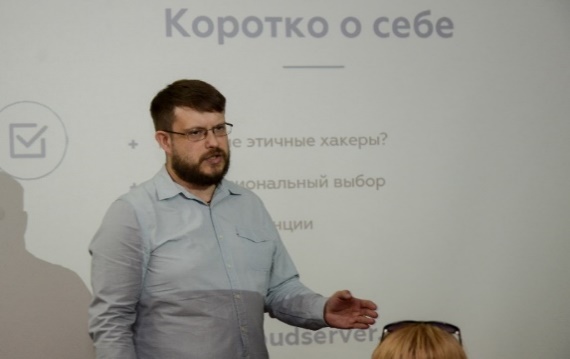 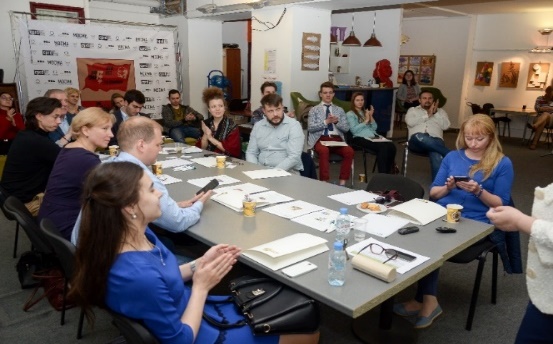 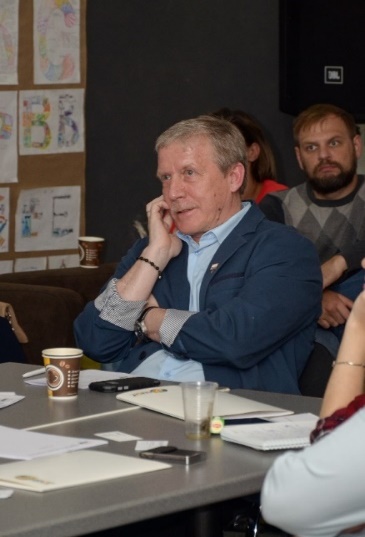 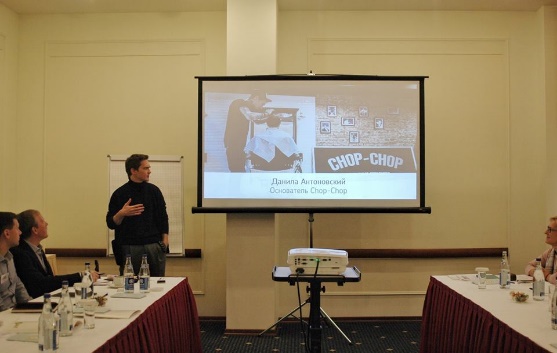 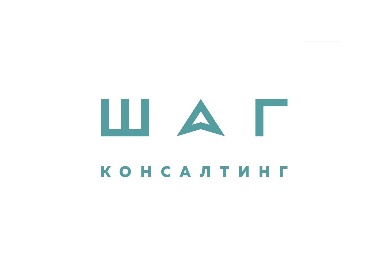 10
БИБЛИОТЕКА ВЛАДЕЛЬЦА БИЗНЕСА
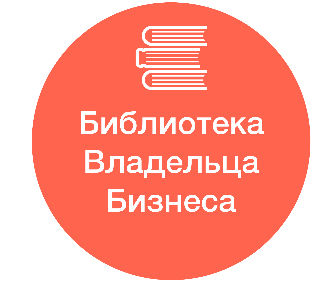 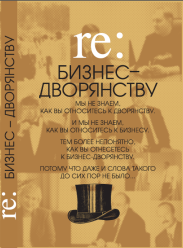 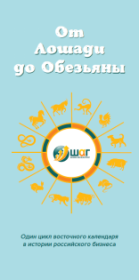 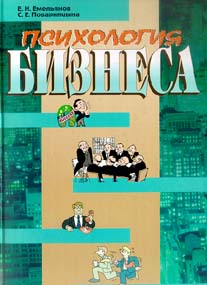 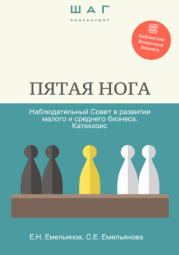 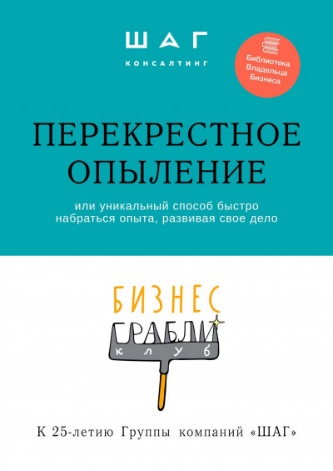 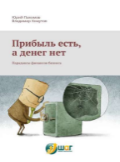 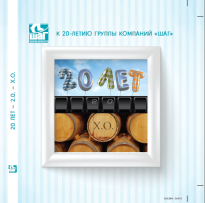 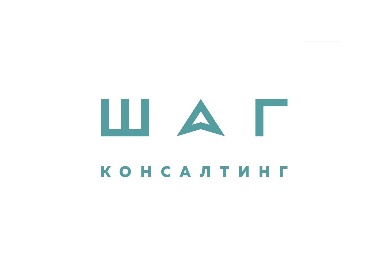 11
ЧЛЕНСТВО В АССОЦИАЦИЯХ
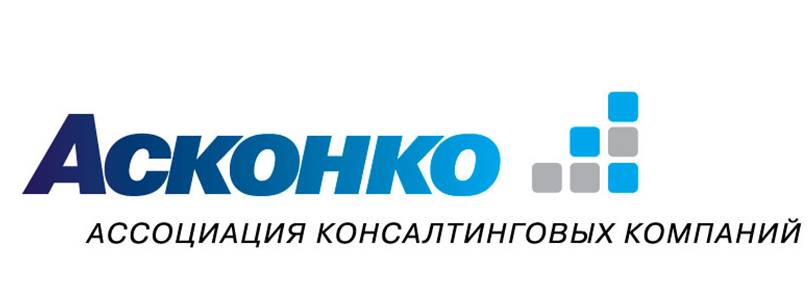 В 2012 выпустили отчет о стратегической устойчивости – первая из российских консалтинговых компаний.
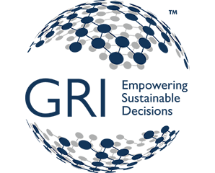 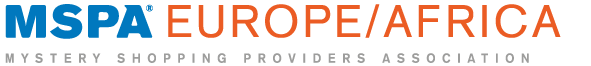 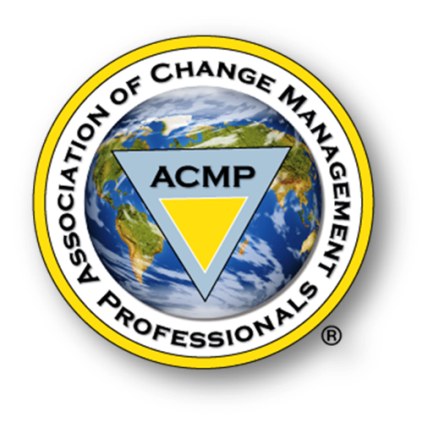 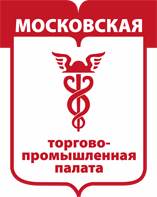 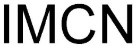 Выступления на конференциях для розничных сетей – BBCG, METRO, FEACO, ПРОДЭКСПО,  и т.д.
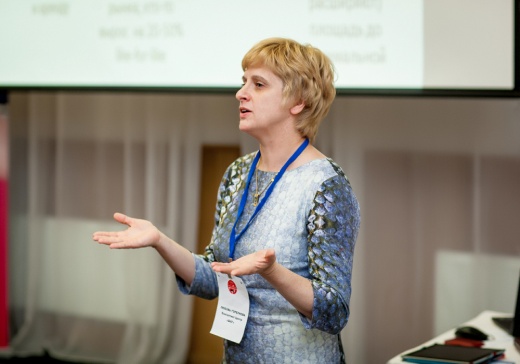 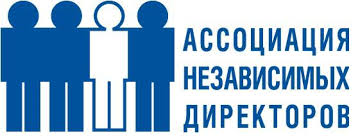 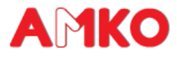 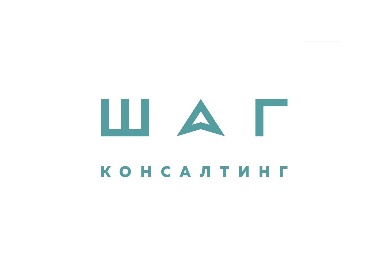 12
ПРЕПОДАВАТЕЛЬСКАЯ ДЕЯТЕЛЬНОСТЬ
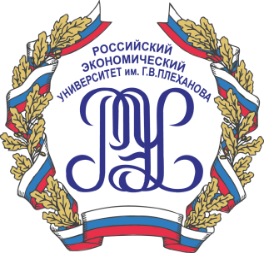 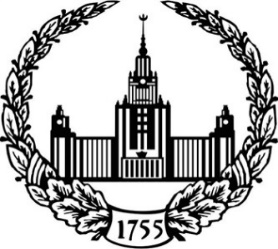 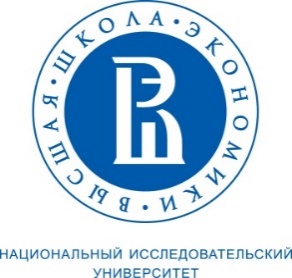 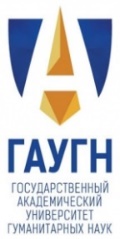 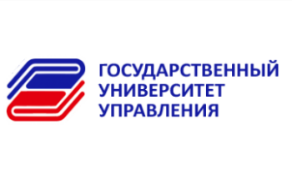 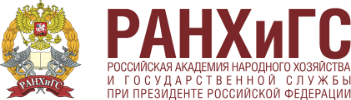 Школа консультантов КЦ «ШАГ»
Программа «Дети бизнеса»
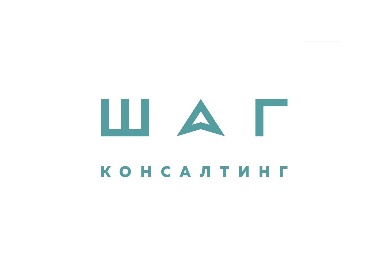 13
В ЧЕМ СЕКРЕТ УСПЕХА?
ГРУППА КОМПАНИЙ «ШАГ»
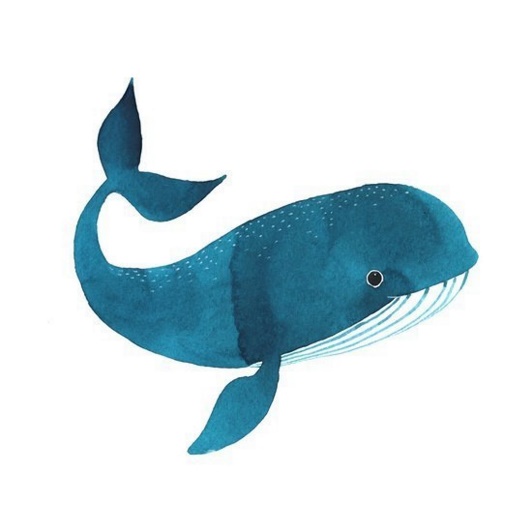 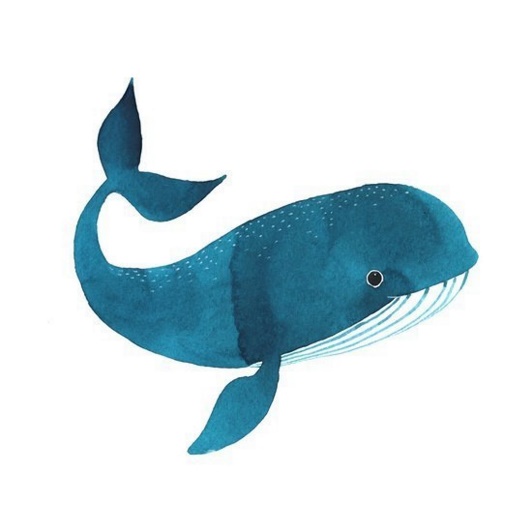 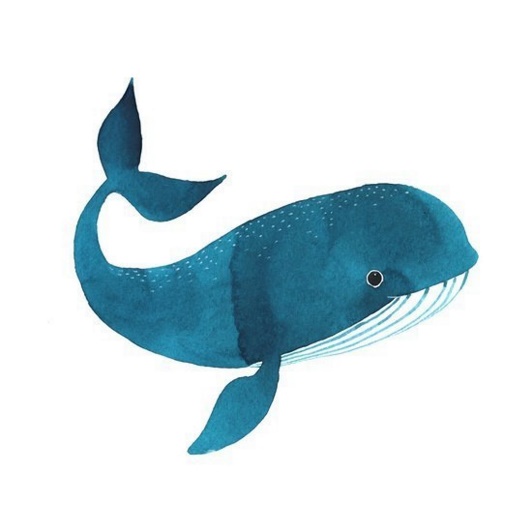 КЛИЕНТЫ
ЦЕННОСТИ
СОТРУДНИКИ
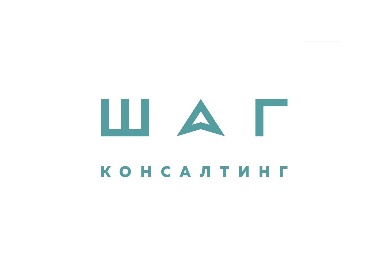 14
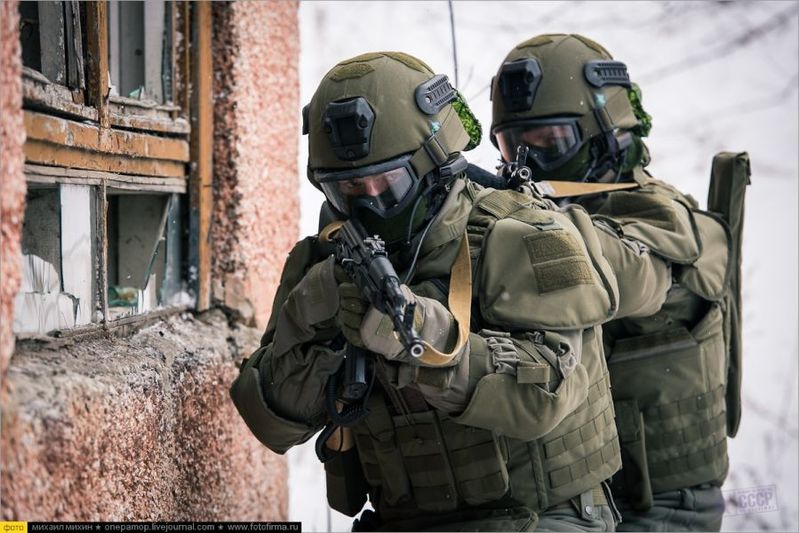 ОРГАНИЗАЦИЯ РАБОТ
12 -15 проектов одновременно
«Спецназ»
Инфраструктура
РП – account manager
Мотивация: «бригадирский»  принцип
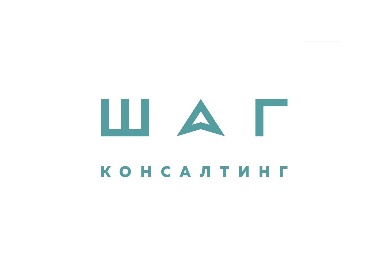 15
ГЛАДКО БЫЛО НА БУМАГЕ
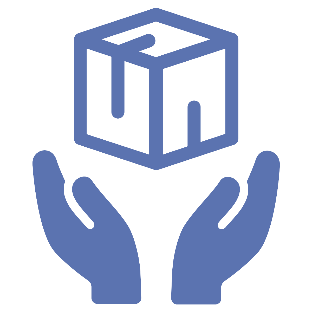 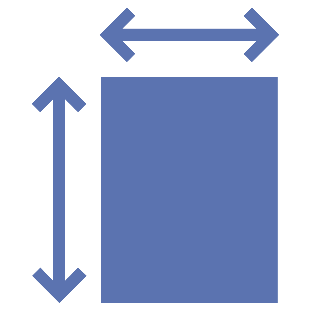 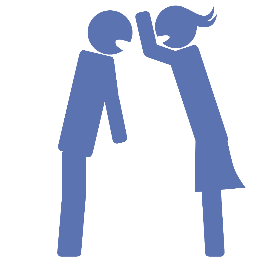 Учредительские отношения
Размер бизнеса
Отсутствие продукта
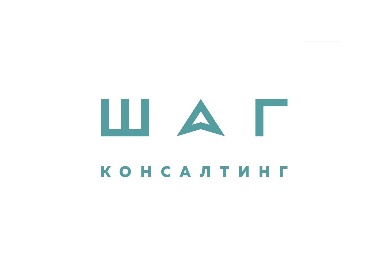 16
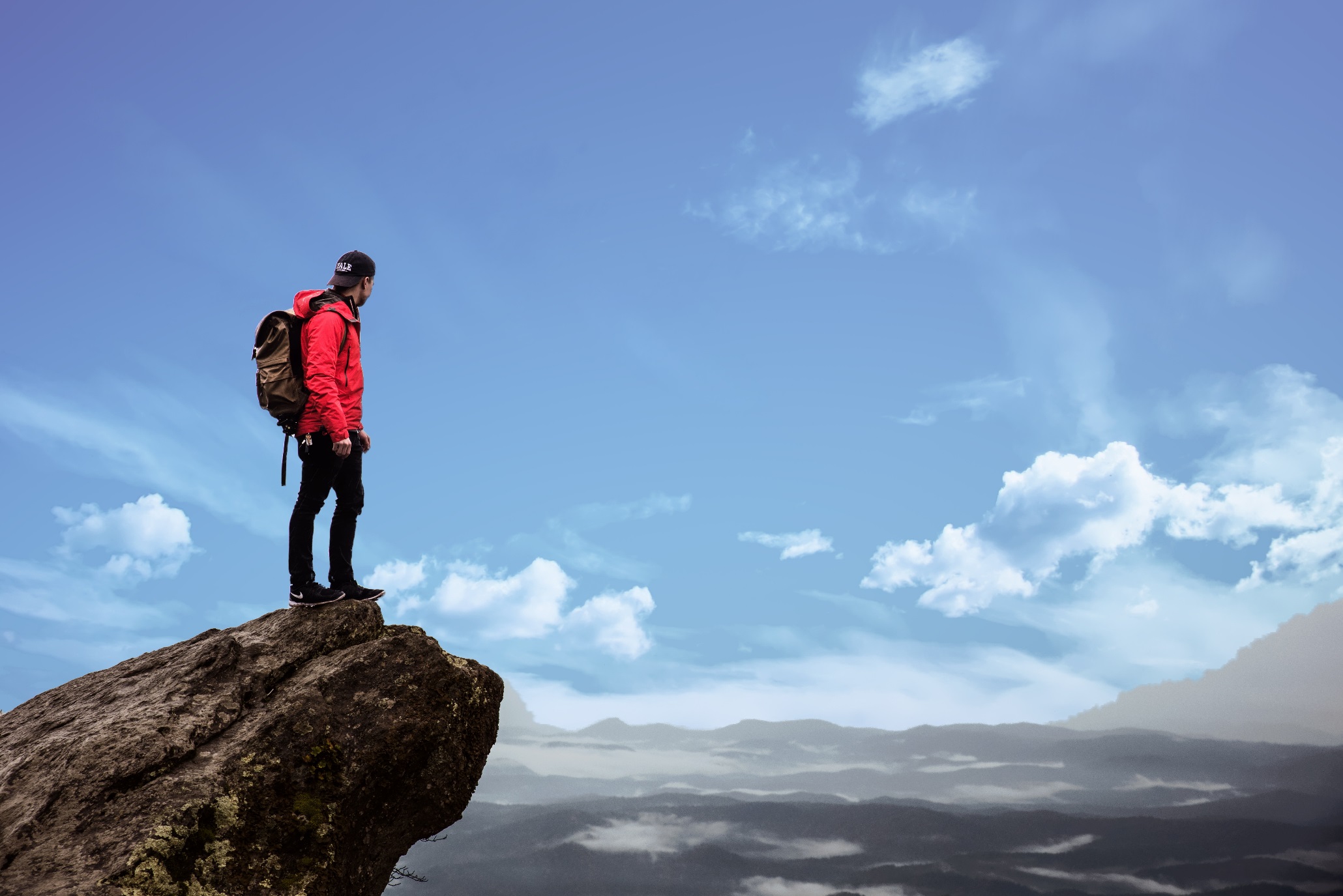 СЕКРЕТЫ ВЫЖИВАНИЯ
Объект – бизнес-компания
Приоритетный заказчик – владелец бизнеса
Ниша – средний частный бизнес (оборот от 500 млн руб. до 3 млрд долларов)
Скромная ценовая политика
Долгосрочная перспектива работы с сотрудниками, ближайший круг
Принцип шаолиньского монастыря
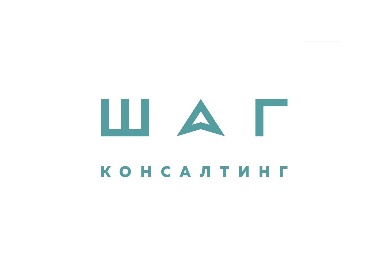 17
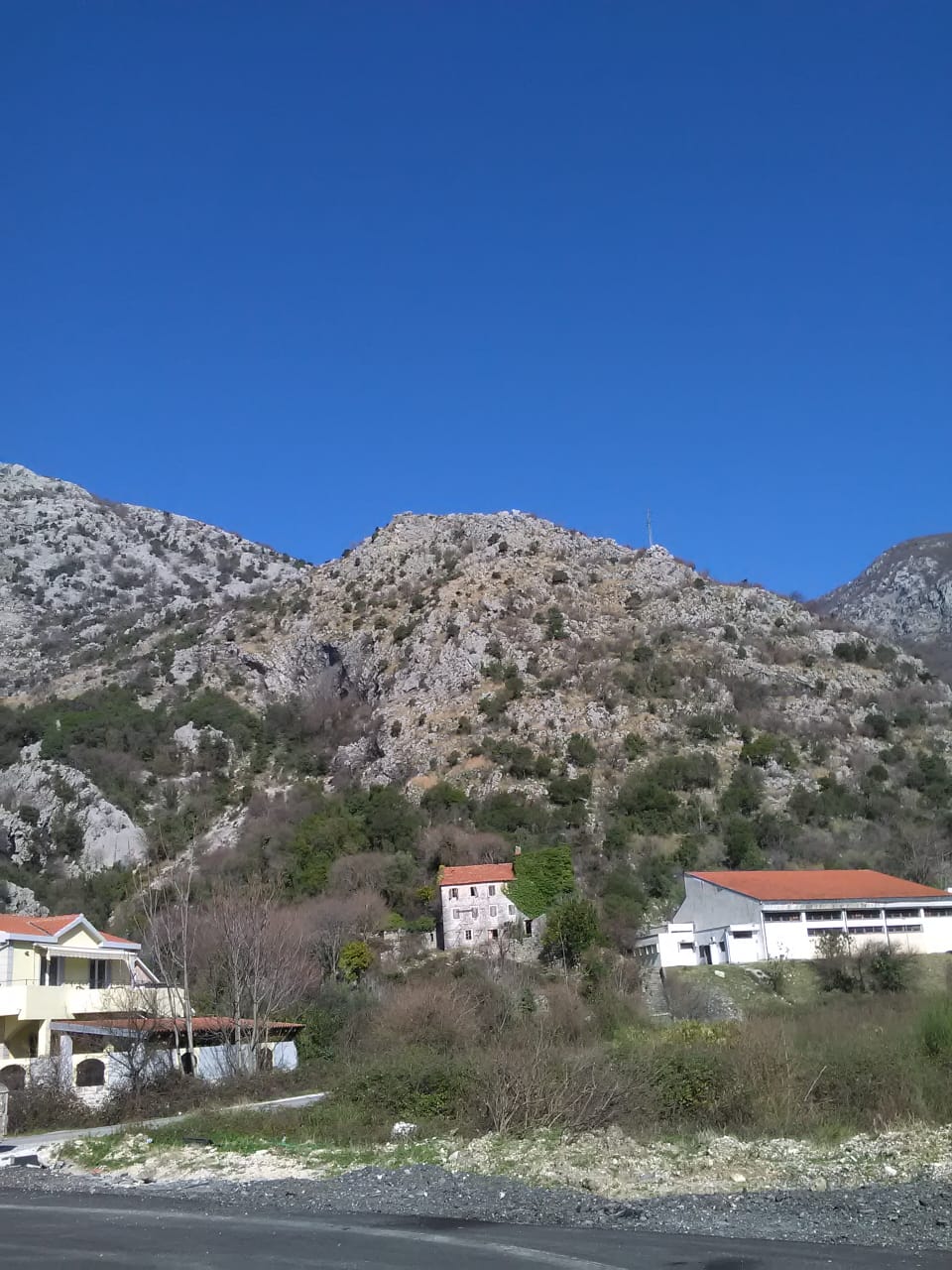 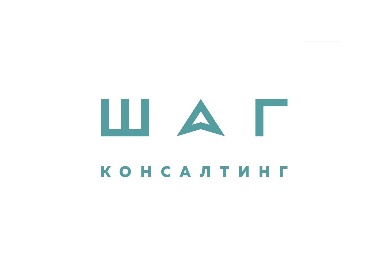 18
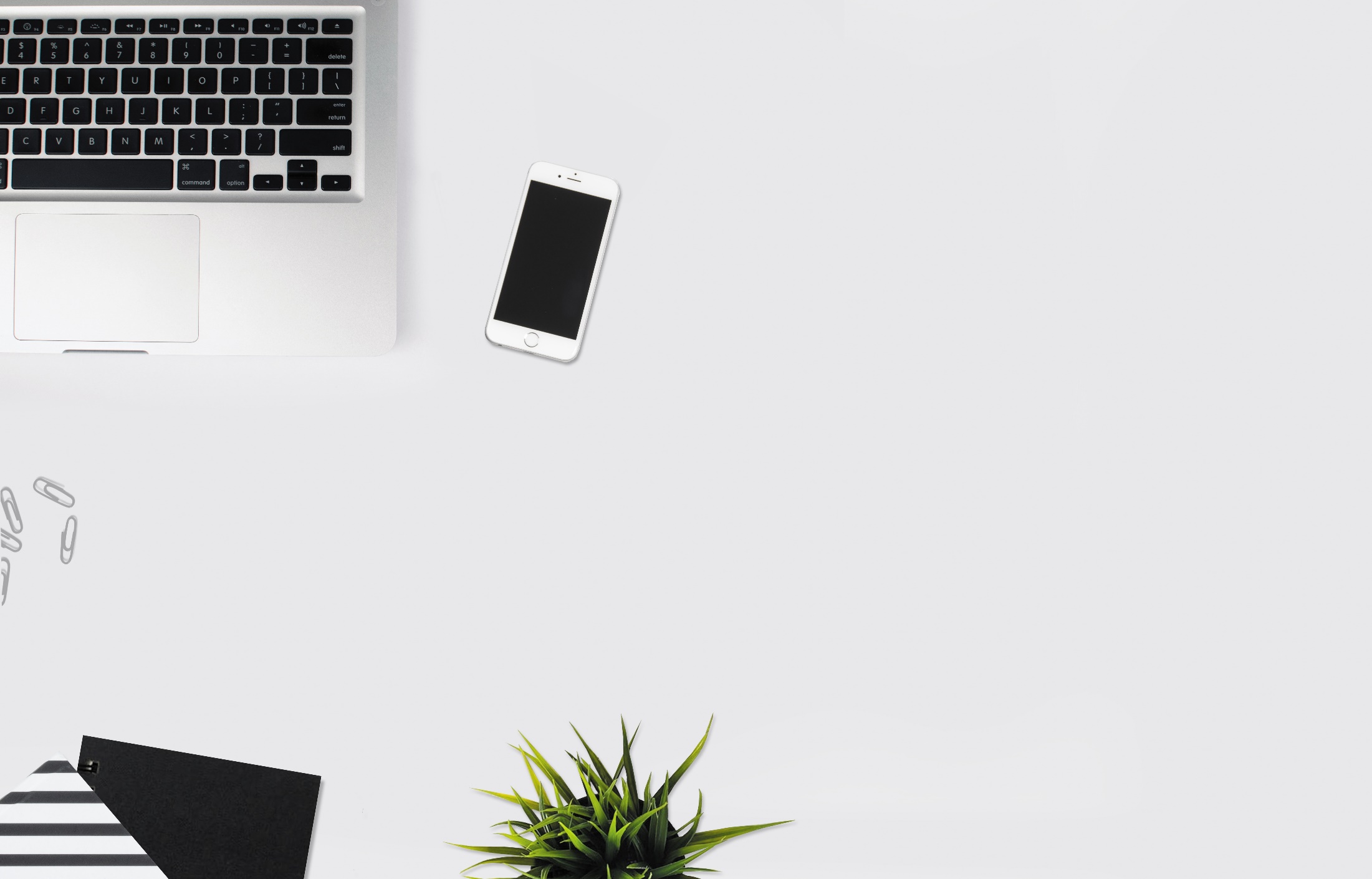 СПАСИБО ЗА ВНИМАНИЕ
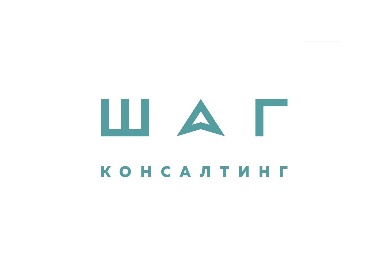 Эл. почта: step@stepconsulting.ru
Тел.: 8 (495) 258-25-02
Адрес: 121069, Москва, Столовый переулок, д. 6
Сайт: www.stepconsulting.ru
19